研究方法Research Methodology
中華大學餐旅管理學系
羅琪老師
2014/9/21
1
Chapter 1
研究方法的原理(Principle of Research Methodology)
2014/9/21
2
研究 v.s. 思考
研究(Research)
Webster’s New World College Dictionary
    careful, systematic, patient study and investigation in some field of knowledge, undertaken to discover or establish facts or principles
韋氏新世界大學詞典
在某些知識領域中仔細的、有系統的、有耐心的研究與調查，試圖去發現或建立事實或原理
2014/9/21
3
為什麼要做研究?
決策來自於「足夠資訊」的支撐
如何取得有用的資訊？透過尋找
一找再找，直到有用的資訊出現
Re-search  Research
以科學之研究方法，透過系統化方式
分析所欲解決的問題
可提高決策品質，降低錯誤決策產生之成本
2014/9/21
4
做研究動機
追求學位
學習如何做研究及撰寫研究報告是學習的重點
大學部專題生在這方面訓練是有幫助的
碩士班研究生在這方面訓練是絕對必要的
博士班研究生研究成果，通常要求須要達到一定國際水準
升等
大學教師升遷，學術研究著作是最基本的審查指標 
個人興趣
多半這種人都沈浸在研究的樂趣中 
工作需要 
研究重點將研究成果商品化，為公司帶來商業利益
2014/9/21
5
研究 v.s. 思考
思考(Think)
Webster’s New World College Dictionary
To form or have in the mind 在腦海中形成
To believe; surmise; expect 去相信、推測、期望
To determine, resolve, work out  by reasoning 
由推理去決定、解決
To use the mind for arriving at conclusions, making decisions, drawing inferences 
用心得到結論、做決策、做推論
To have an opinion, judgment 有意見、去判斷
To discover or invent 去發現或發明
2014/9/21
6
研究：一種思考的方法
研究是一種技術，亦是思考的方法
批判並檢驗專業領域中的不同觀點
探討並形成特定程序之指導原則
發展並考驗能增強專業知識的新理論
2014/9/21
7
方法 vs 方法論
方法(Method)
蒐集資料、進行推論、解釋與預測的工具或研究技巧(談的是how)
方法論(Methodology)
研究「方法」的理論
研究過程所秉持的哲學
所涉及的主要是(科學研究)方法的假設、邏輯與原則
   (談的是what, why)
例:以論語中「殺雞焉用牛刀」的比喻為例
「方法論」談的是殺雞該用什麼刀以及為何要用這種刀
「方法」談的是如何使用牛刀
8
方法 vs 方法論(續)
學習方法論，能夠讓我們知道該如何正確使用工具，而避免產生殺雞用了牛刀的窘境
在社會科學研究中「方法論」有很多，以管理學為例，有科學管理學派、行為科學學派、管理科學學派…等都代表了不同類型的方法論
而「方法」也不少，常見的研究方法包括：觀察法、調查法、訪談法、實驗法、紮根理論法、個案研究法、言說分析、行動研究法、歷史研究法、內容分析法…等
2014/9/21
9
方法 vs 方法論(續)
學習方法與方法論的目的，在於未來同學除了需要殺雞之外，還有可能會殺牛、殺豬、殺魚…等(也就是會面臨各類的問題)
學習多種「方法」有助於我們解決未來所遭遇到的各種問題
此外學習「方法論」還可以回來指導我們較正確地選擇以及使用各種「方法」
譬如說假設未來我們所遇到的可能不是雞、牛、豬、魚…等生物而是我們從沒殺過的恐龍 (也就是完全沒遇到過的問題)
這時「方法論」有助於提升我們選擇正確「方法」的機會
2014/9/21
10
研究的定義
Grinnel (1993) (Research and Evaluation)
研究是一種結構性的探索，其使用科學的方法論
來解決問題，產生新的可應用知識
Lundberg (1942) (Social Research – A Study in Methods of Gathering Data)
科學方法包括系統性的觀察、分類、及資料的解釋
推論與科學研究間，其主要差異在於嚴謹性、可證明性、普遍的效度
11
研究的定義(續)
Burns(1994) (Introduction to Research Methods)
   一種系統性的調查，以發現問題的答案
Kerlinger(1986) (Foundations of Behavioral Research)
    科學研究為對各種現象提出假設性關係之論點，進行一種系統性、控制性、實證性及批判性的調查
12
研究的特徵
良好的控制 – 探索變數間因果關係，影響因素減低到最小
嚴謹性 – 態度
系統性 – 特定邏輯步驟
有效性及可驗證性 – 推論正確，可重複進行，得相同結論
實證性 – 結論基於確切證據
批判性 – 研究成果禁得起批判之監督
13
研究的標準
研究必須用到
一系列程序、方法、計數
此方法須具有信度(Reliability)與效度(Validity)
研究設計不具偏見且客觀
Reliable but not valid
Valid but not reliable
Valid and reliable
14
研究並非全然是
技術導向、非常複雜
使用統計學、依賴電腦
研究可以是
非常簡單的設計活動
應用來形成精緻理論或法則，改善或管理生活
15
研究類型
研究目標
研究應用
資料蒐集方法
描述性研究
純理論研究
量化研究
相關性研究
應用性研究
質化研究
解釋性研究
探索性研究
16
研究類型：純理論研究(Theoretical)
純理論研究(Baiey, 1978) (Method of Social Research)或稱為基礎研究
主要是為發展及考驗理論與假設
可能具有或不具有實際應用價值
涉及假設考驗，包含非常抽象及特殊概念
純理論研究亦著重方法論之發展
研究方法、過程、技術
研究工具發展、檢證、證明、改進
例:
     阮碩勇(2007)。完備流行上的結構定理。國立清華
     大學數學系博士論文。
17
研究類型：應用性研究(Applied)
大多數社會科學研究均屬應用性研究
利用研究方法論之技術、過程、方法
應用於蒐集不同情況、議題、問題或現象資訊
政策形成、管理、增加對特定現象之了解
解決特定問題

例:
      蔣文耀(2012)。應用DEA方法於台灣國際觀光
      旅館經營效率之研究。臺北科技大學工業工程
       與管理EMBA專班碩士論文。
18
研究類型：描述性研究(Descriptive)
以系統化的方式描述 (What)
一個整體的情況、問題、現象、服務、方案
例:
何書齊、詹炘瑜、趙詩婕(2012)。探討學生族群對於含糖飲料消費行為之研究--以明道中學學生為例。私立明道高中專題。
19
研究類型：相關性研究(Relative)
發現或建立一個情境中的二個或多個變數間所存在關係／關連／互賴
例:
黃長發(2006)。大學生休閒滿意度與幸福感關係之研究。運動休閒餐旅研究 1(1)，25-41。
20
研究類型：解釋性研究(Explanatory)
澄清一個情境或現象中二個變數為什麼或如何具有關係？(Why and How)
例:
   報導選民的投票意向是描述性研究，
    報導為什麼有些人計畫投給A 候選人，而其他人則計畫投給B 候選人，是解釋性的研究
21
研究類型：探索性研究(Exploratory)
對新主題或現象作初探，獲得新觀點 
或稱為
可行性研究(Feasibility study)
試點(前導)研究(Pilot study)
該領域具很少或不具相關知識
小範圍著手，決定是否值得詳細調查
例:
丁貞嘉(2007)。威廉氏症患者家長對未來照顧安排之探索性研究：迷思與現實之差距。國立中正大學社會福利所碩士論文。
22
研究類型：資料蒐集方法
量化與質化資料在社會研究中的區別，主要在於數據化或非數據化資料的區別
質化(Qualitative)與量化(Quantitative)分類標準

研究目的

研究變數的測量方式

研究資料如何分析
23
研究類型：質化(Qualitative)研究
研究目的
描述情境、現象、問題或事件
研究資料蒐集
變數透過名目尺度或順序尺度測量
資料分析
主要了解情境、現象、或問題的變異，並非將其
數量化
例:邱燕銀(2003)。送餐服務介入後獨居老人之非正式照顧系統與正式照顧系統的互動關係--以門諾基金會為例。慈濟大學社會工作研究所碩士論文。(以質性研究之深度訪談方式)
24
研究類型：量化(Quantitative)研究
研究目的
將現象、情境或問題變異予以數量化
研究資料蒐集
資料蒐集由量化變數而來
資料分析
確定變異之大小
25
科學研究的概念與內容
社會科學(social sciences)-對於人類社會的現象、活動、行為特質的好奇
社會研究(social research)-探討人與社會相關的議題，且符合科學原則的研究
科學研究(scientific research)-預先假定社會存在某種關係或現象，再根據理論或假設，運用科學的原理與程序，去尋求問題解答的具體過程
2014/9/21
26
科學研究的基本架構
科學研究的內涵包括了理論(theory)、資料蒐集(data collection)與資料分析(data analysis)
科學研究的主要架構如下：
2014/9/21
27
研究方法與方法論
科學研究的方法論(methodology)涉及科學活動的基本假設、邏輯及原則，目的在探討科學活動的基本特徵，其內容多屬基本概念。
研究方法(research method)則是指從事研究工作所實際採用的具體程序或步驟，例如如何獲得樣本、如何進行觀察、如何獲得研究資料、如何處理與分析資料等等。
2014/9/21
28
量化研究
量化研究定義為以數量資料為主要研究材料的一套實證研究程序。
由於研究的材料是數量資料，因此量化研究的研究方法是以客觀的數據蒐集為主要活動內容，量化研究的資料分析則以數學原理為基礎，以統計方法為程序，整個研究過程稱為量化研究。
2014/9/21
29
量化研究的構成要素
概念(concept)
構念(construct)
變數(變項)(variable)
操作型定義(operational definition)
假設(假說)(hypothesis)
2014/9/21
30
概念(concept)
科學研究的第一個工作，是將我們所關心的現象，轉換成可以被人們所理解的概念，這個將現象轉換成概念的過程，稱之為概念化(conceptualization)
進一步的，這些概念還要能夠被具體的觀察與測量，因此就必須將概念進行變數化的轉換。
概念化與變數化是從事量化研究的重要起點。
2014/9/21
31
概念化過程
概念雖然是人類認知思考的產物，但是他的內涵是由外在客觀物理世界的性質所決定，因此，概念的實質內涵及其根源不是心理歷程，而是常常來自個人的經驗及直接觀察，然後透過人類的認知解釋而產生意義。
2014/9/21
32
構念(construct)
另外一個與概念相似的名詞是構念(construct)，構念的基本性質及功能與概念相似，所不同是產生的過程，一般而言，對於抽象的心理特質，無法透過客觀現實世界直接觀察，而須藉由理論或間接觀察推導得出，此時，被研究的心理特質稱為構念。
2014/9/21
33
變數化
不論是概念還是構念，科學的研究必須針對這些概念或構念進行實際觀察或測量，並利用觀察與測量的結果來進行分析，此一過程可以稱之為變數化。
2014/9/21
34
變數(variable)
在量化研究中，變數可以說是最基本的元素，而將不同變數加以連結的概念則是假設(hypothesis)。
所謂變數(variable)，是用以表現被研究對象的某一屬性、概念或構念，因時地人物不同，而在質(quality)或量(quantity)上的變化或個別差異。
質的變化是指當變數所反應的屬性內涵是屬於類別的差異，例：宗教信仰類型。
量的變化則是指當變數所反應的屬性內涵是程度上的不同，而可以利用數量來描述個別差異的強度變化，例：年齡的高低。
2014/9/21
35
操作型定義(operational definition)
進行科學研究時，我們須定義構念的各個構面(dimensions)，各構面中的概念也要定義成可操作的型態，以便能加以測量。
易言之，操作型定義的使用，使得抽象的概念或構念可以轉換成可以直接觀察、測量或操作的型式。
2014/9/21
36
假設(hypothesis)
假設(hypothesis)是指變數間的可能關係或對於變數關係的陳述，且其內容必須是具體而可以被客觀程序來驗證
2014/9/21
37
量化研究的程序
一個典型的科學研究包括了理論基礎、資料蒐集與資料分析三個部分，也可以被視為量化研究的三個階段
2014/9/21
38
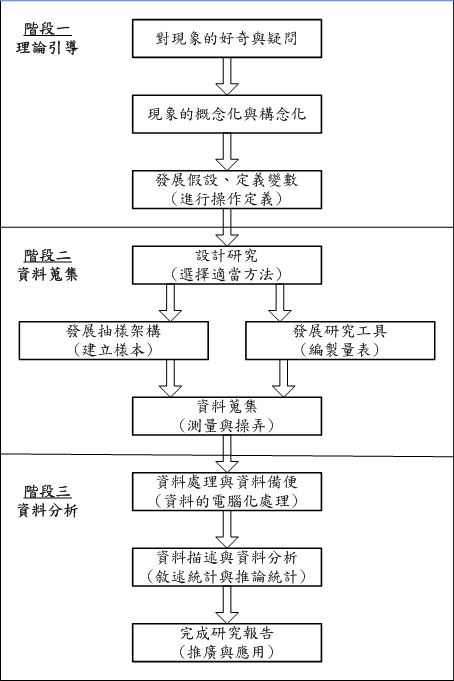 2014/9/21
39
階段一:理論引導
對現象的好奇與疑問
   是一個研究的起點
研究者的好奇與疑問可能來自：
   自己親身的經驗
   自己的觀察所得
   先前的研究者所留下來的疑問
2014/9/21
40
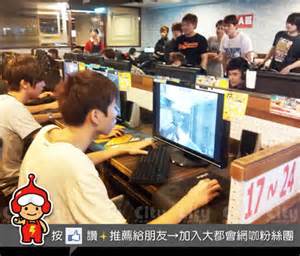 例:報紙大幅報導    網咖在都會區快速興起Q:年輕人為何喜歡去網咖?Q:鄉村地區的年輕人是否也如此?Q:網咖可以滿足年輕人的何種需求?現象概念化-將腦海中的問題轉換成 有意義的概念-為了找出上網咖的原因與年 輕人的發展歷程與需求特質 的連結閱讀與發展或人格 心理學相關的書籍-為比較城鄉差別 查城鄉 網咖設置數目等資料
2014/9/21
41
若研究者認為上網咖的行為可能與同儕的互動(人際需求)有關；
城鄉地區年輕人上網咖的行為差異可能與生活周遭資訊設備可提供性有關

定義變數X1-上網咖的行為
X2-居住地區
X3-人際需求
X4-資訊設備可提供性
2014/9/21
42
發展假設
假設1-城鄉地區年輕人，生活周遭資訊設備可提供性不同

假設2-人際需求越強者，上網咖的行為(頻率)越高

假設3-城鄉地區年輕人，生活周遭資訊設備可提供性不同，造成上網咖的行為(頻率)不同

假設4-資訊設備可提供性、人際需求，會影響上網咖的行為(頻率)
資訊設備可提供性、人際需求如何測量?
2014/9/21
43
階段二:資料蒐集
研究設計採非實驗法
發展抽樣架構
   決定研究母體-(全台灣?)地區年輕人(13~22歲?)
   決定抽樣方法
   決定樣本大小
發展研究工具
   人際需求量表(用現成的, 自行發展?)
   編製上網咖問卷(含居住地區、上網咖頻率、生活周遭資訊設備…等)
資料蒐集-問卷的發放與回收
2014/9/21
44
階段三:資料分析
資料處理與資料備便-資料編碼、
   輸入、檢查、轉換…等
   電腦軟體-SPSS、Excel…等
資料描述與資料分析
   初步資料呈現-敘述統計、統計圖表
   選擇適當的統計方法-統計推論
完成研究報告-依照基本格式與內容 
    整理研究發現，加以詮釋
    在研討會或學術期刊發表
2014/9/21
45
付出最多的人，也是收穫最多的人
~共勉之~
2014/9/21
46